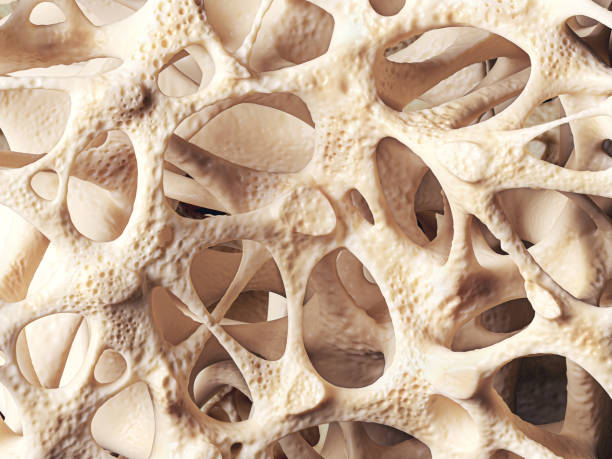 05.12.2023
OSTEOPOROZ
Arş.Gör. Dr. Merve  DİLEKCİ
Aile Hekimliği A.B.D.
SUNUM PLANI
Amaç
Hedefler
Tanım
Sınıflandırma 
Epidemiyoloji
Etiyopatoloji 
Tanı
KMY ve Tarama
Tedavi
İzlem
AMAÇ
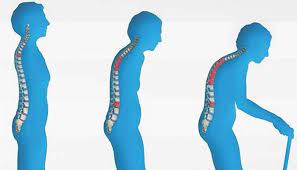 Osteoporozun tarama, tanı ve tedavisi hakkında bilgi vermek
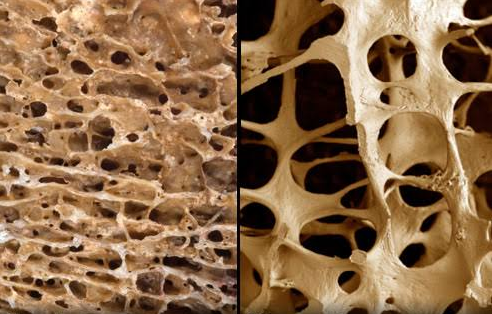 HEDEFLER
Osteoporoz tarama kriterlerini sayabilmek 
Osteoporoz tanı kriterlerini sayabilmek
Osteoporozun tiplerini sayabilmek
DEXA’yı yorumlayabilmek
Osteoprozun non-farmakolojik tedavi yaklaşımını açıklayabilmek
Osteoprozun farmakolojik tedavi yaklaşımını açıklayabilmek
Osteoporozdan korunma yöntemlerini sayabilmek
TANIM
Osteoporoz, düşük kemik kütlesi, mikro yapıda bozulma ve iskelet kırılganlığı ile karakterize olup kemik kuvvetinin azalmasına ve kırık riskinin artmasına neden olur.

Azalan kemik gücü, kemik mineral yoğunluğu , kemik oluşumu ve emilimi, kemiğin boyutu dahil olmak üzere birçok faktörle ilişkilidir
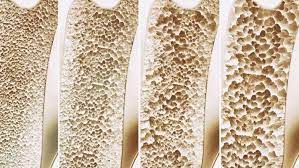 [Speaker Notes: Kemik çok dinamik bir organdır; sürekli kaybedilip (rezorpsiyon), yeniden yapılır (formasyon)
Doruk kemik kütlesinin
 %90’ına 18 yaşında 
 Tamamına 30 yaş civarında erişilmekte]
TANIM
Kemik kütlesi genetik faktörler,cinsiyet, beslenme, fizik aktivite ve büyüme sırasındaki sağlıkla, yakından ilgilidir.
 
20-30'lu yaşlardan sonra kayıplar başlar.

Kadında menopoz ve her iki cinste yaşlanmayla kemik kaybı giderek artar. 

Bu kayıplar, yapımdan daha fazla olduğunda, kemik kaybı başlar, osteoporoz ortaya çıkar.
SINIFLANDIRMA
Primer Osteoporoz 
 
Tip I 
Postmenopozal, endojen estrojen eksikliğine bağlı trabeküler kemik kaybı olur.
Tip II 
Yaşa bağlı (senil) kortikal ve trabeküler kemik kaybıdır.
Prevalansı kadınlarda daha yüksektir.
Sekonder Osteoporoz

Çeşitli hastalıklar veya ilaçların kullanımı sırasında görülen osteporozdur 
Prevalansı erkeklerde daha yüksektir.
[Speaker Notes: Erkeklerde mortalite oranları 2 kat fazladır]
PRİMER OSTEOPOROZ
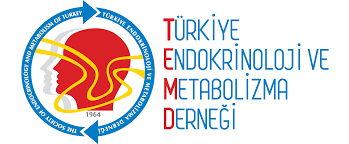 SEKONDER OSTEOPOROZ
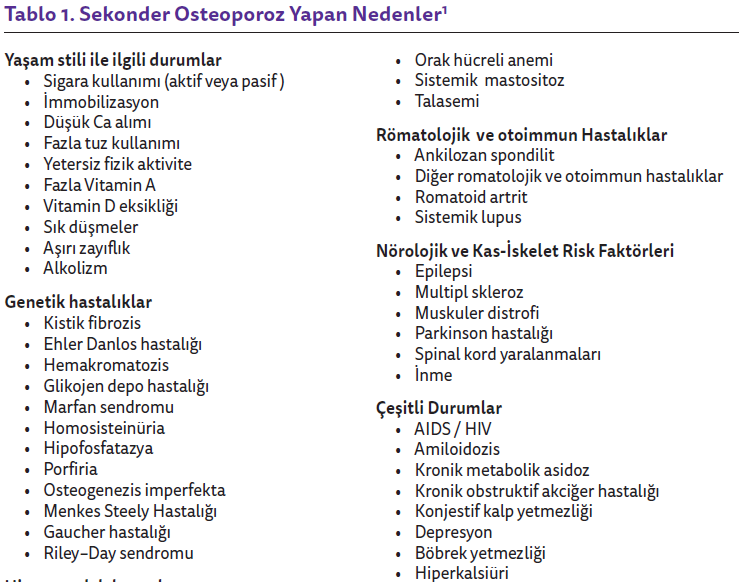 SEKONDER OSTEOPOROZ
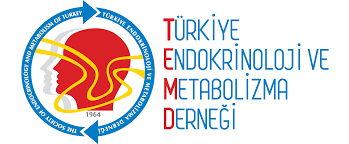 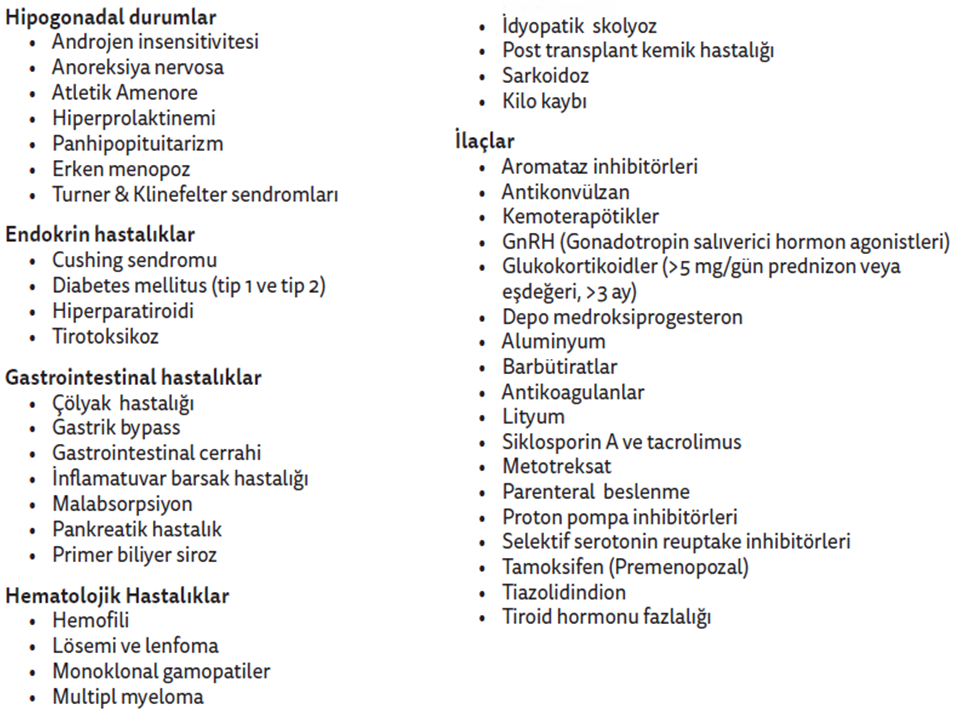 ETYOLOJİ
Kadınlarda perimenopozal ve postmenopozal dönemde görülen östrojen eksikliği

Yetersiz beslenme

Fiziksel hareketsizlik

Kas kütlesi kaybı, düşük vücut ağırlığı, sigara içimi 

Sekonder nedenler
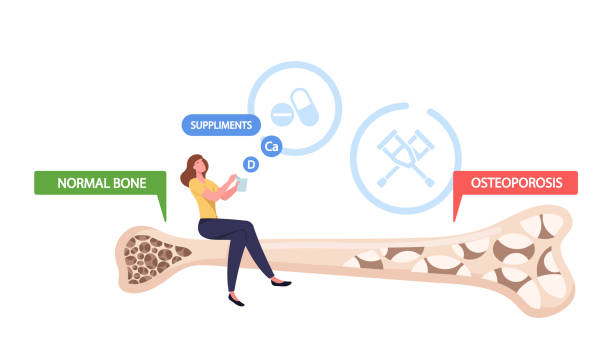 TANI
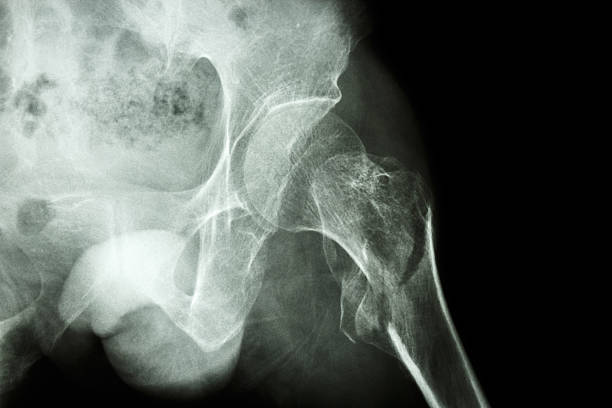 Anamnez

Fizik muayene 

Kemik yoğunluğu ölçümü

Vertebral kırıkların tanısı için vertebra görüntülemesi 

Uygun durumda kırık riskinin değerlendirilmesi 
Kemik yapım ve yıkım belirteçlerinin osteoporoz tanısında yeri yoktur.
[Speaker Notes: Osteoporoz ,kırık oluncaya kadar uyarıcı bulguları olmayan sessiz bir hastalıktır]
TANI
Öykü/FM ;

Ağrı (özellikle bel ve kalçada)
Boy Kısalması (Beş yıl içinde 3 cm’den fazla)
Kifoz gelişmesi
Postür bozuklukları 
Akut Kırık bulguları (bel, kalça, el,…)
[Speaker Notes: FRAJİLİTE KIRIĞI ŞEKLİNDE BULGU VERİR SIKLIKLA.
Frajilite kırığı, normal olarak kırık oluşturmayacak derecede düşük düzeyli, düşük enerjili travma olarak bilinen mekanik güçler sonucu oluşan kırıklardır.]
TANI
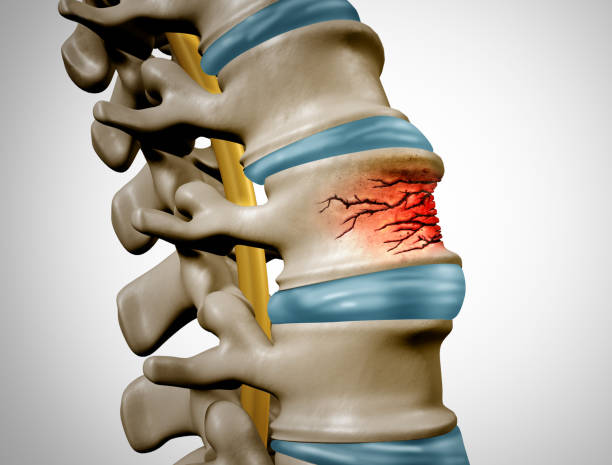 Vertebral kırıkların yaklaşık 2/3 ’ü asemptomatik ;pubis verteks mesafesindeki kısalma ile pelvis kaburgalara yaklaşır. Dispeptik yakınmalar, erken doyma, karında distansiyona neden olabilir.

Torakal vertebralardaki yükseklik kayıpları, akciğer ekspansiyonunu azaltır ve restriktif bir solunum yetmezliği ve kalp fonksiyonlarında bozulma yapabilir.
TANI-ANAMNEZ
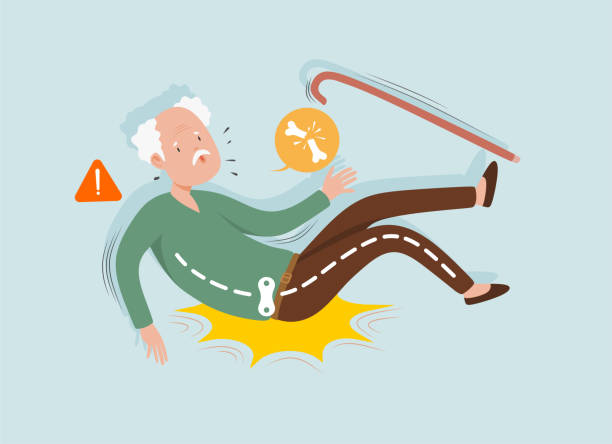 TANI-LABORATUVAR
Tam kan sayımı
Serum kalsiyum
Serum fosfor
PTH
25 (OH) D3
Serum alkalen fosfataz
Kreatinin
TSH
TANI
Kemik Mineral Yoğunluğu/Dansitesi ; Alansal olarak ölçülür ve her santimetre kareye düşen mineral miktarını gram olarak ifade eder (g/cm2).

Tanı ve tedavide lomber ve kalça DEXA 


DEXA sadece tanıda değil kırık riskini belirlemede, tedavi takibinde de faydalıdır.
TANI
Radius ölçümü şu durumlarda yapılmalıdır

Primer hiperparatiroidizm  

Morbid obezite  

Kalça ve vertebra ölçümlerinin yapılamadığı durumlar (protez, kifoskolyoz)
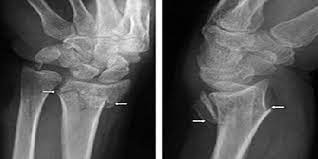 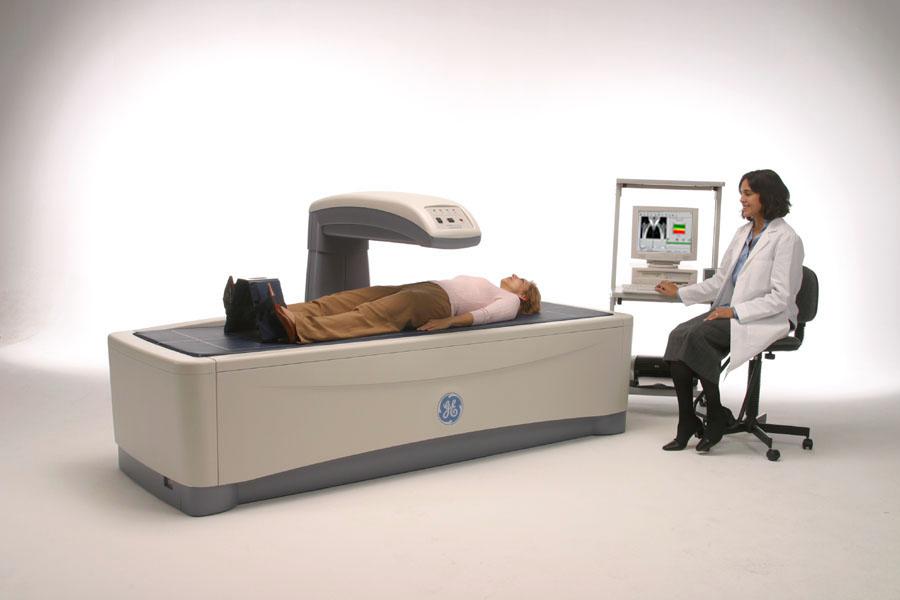 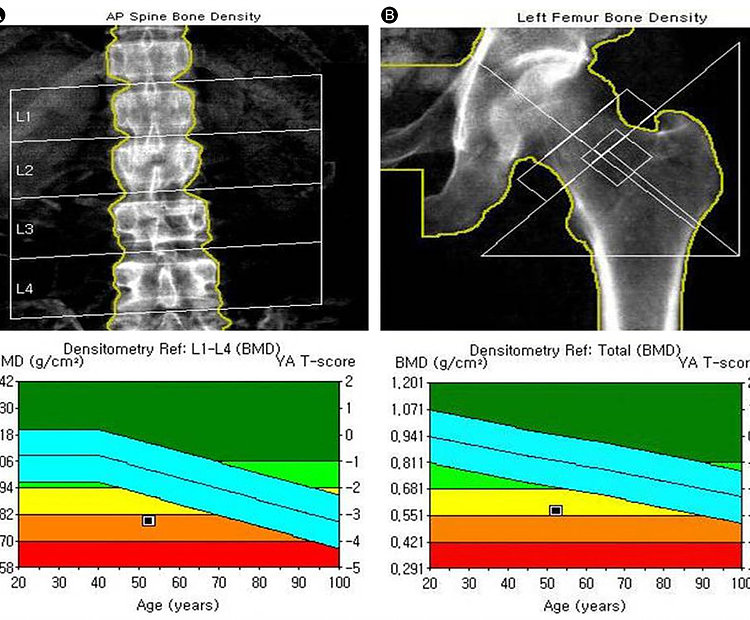 DEXA
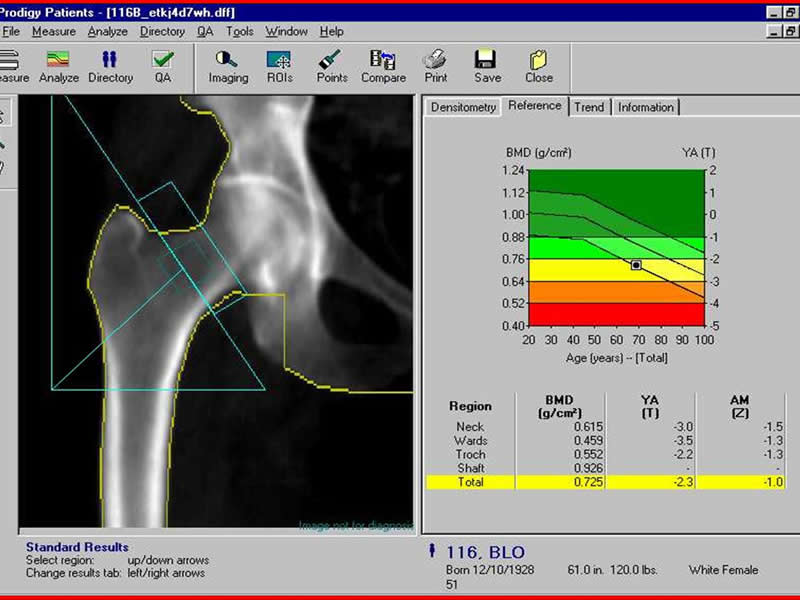 TANI
T skoru ;
Postmenopozal kadınlar ve 50 yaş üstü erkeklerde

Z skoru  ; 
Premenopozal kadın ve 50 yaş altı erkeklerde
TANI-T SKORU
WHO ‘ nun kemik mineral yoğunluğuna göre osteoporoz tanımı
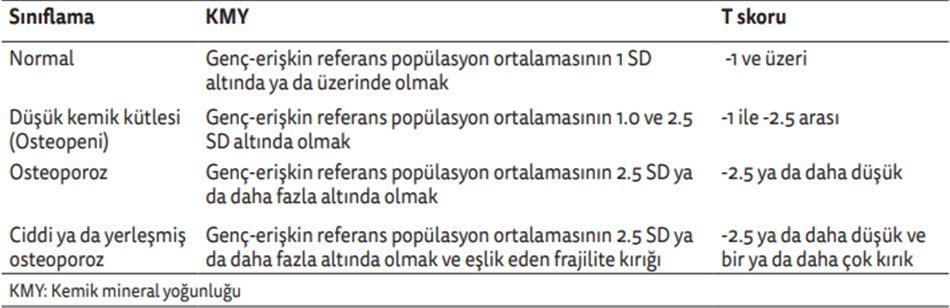 [Speaker Notes: Kemik mineral yoğunluk ölçümlerinde, osteoporoz tanısında en düşük T skoru olan bölge göz önüne alınır.]
TANI - Z SKORU
Z skoru ;
-2 SD ve altı ise “kronolojik yaşa göre beklenenden düşük kemik kütlesi”

-2’nin üstünde ise “kronolojik yaşa göre normal kemik kütlesi”
TANI
Vertebra kırığı varlığı kemik mineral yoğunluğu olmadan da osteoporoz varlığını ve tedavi gerekliliğini gösterir.
 Vertebra kırıklarını saptamanın en basit yolu radyolojik görüntülemedir.
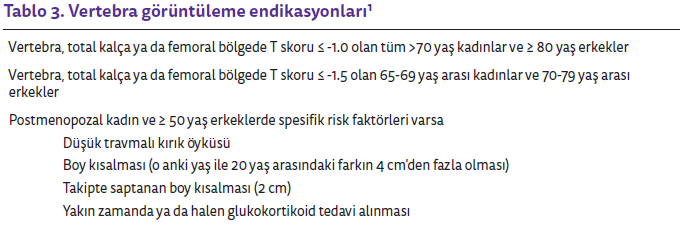 TANI-RADYOGRAFİ
Osteoporozda rutin olarak torakal ve lumbosakral vertebraların anteroposterior  ve lateral grafileri, pelvisin anteroposterior grafisi çekilmelidir.
Kemik kaybı %25-30’a vardıktan sonra ancak radyolojik olarak belirlenebilir.
Bu nedenle tanıda duyarlı değildir fakat olası kırıklar  ve tedavi izlemi açısından değerlendirilmelidir.
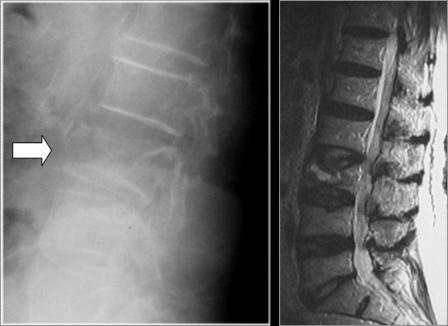 Kimler KMY İçin Taranmalı?
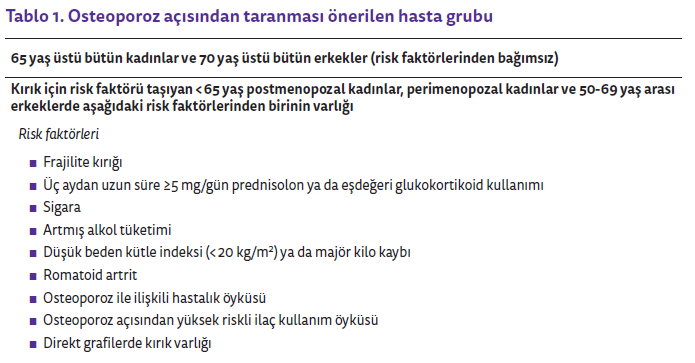 Türkiye Endokrinoloji ve Metabolizma Derneği Osteoporoz ve Metabolik Kemik Hastalıkları Tanı ve Tedavi Kılavuzu
Kimler KMY İçin Taranmalı?
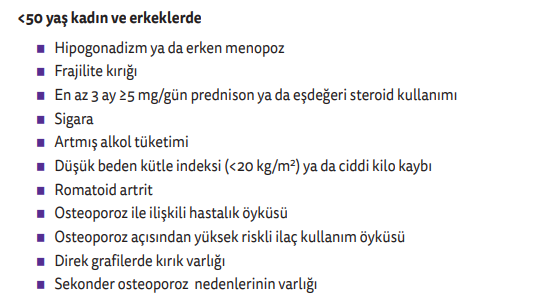 Türkiye Endokrinoloji ve Metabolizma Derneği Osteoporoz ve Metabolik Kemik Hastalıkları Tanı ve Tedavi Kılavuzu
KMY Ölçüm Sıklığı
Tedavi almayan postmenopozal kadın ve 70 yaş üzeri erkeklerde 2 yılda bir  

Takip için çekilen DXA ölçümlerinde, T ya da Z skoru yerine kemik mineral yoğunluk  ölçümleri kıyaslanmalı

Ölçümler aynı cihaz ve aynı teknisyen tarafından yapılmalı
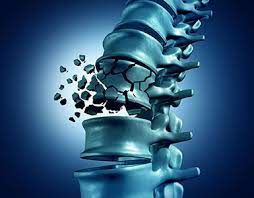 Kırık Riskinin Değerlendirmesi
Risk faktörlerinin tüm erişkinlerde, özellikle postmenopozal kadınlar, 50 yaşından büyük erkekler ve frajilite kırığı öyküsü olanlarda değerlendirilmesi önerilir.

Osteoporozu olan kişiler kırık için yüksek risklidir, ancak osteopeni (T skoru -1.0 ve -2.5 arasında) ya da düşük kemik kütlesi olanlarda kırık riski rölatif olarak yüksektir.
Kırık Riskinin Değerlendirmesi
Her iki cinste de, kırıkların çoğu DXA ile osteoporoz tespit edilmeyen kişilerde ortaya çıkmaktadır.

 Bu nedenle, kemik yoğunluğundan bağımsız olarak risk faktörlerinin tüm erişkinlerde değerlendirilmesi önerilir.
FRAX SKORLAMASI
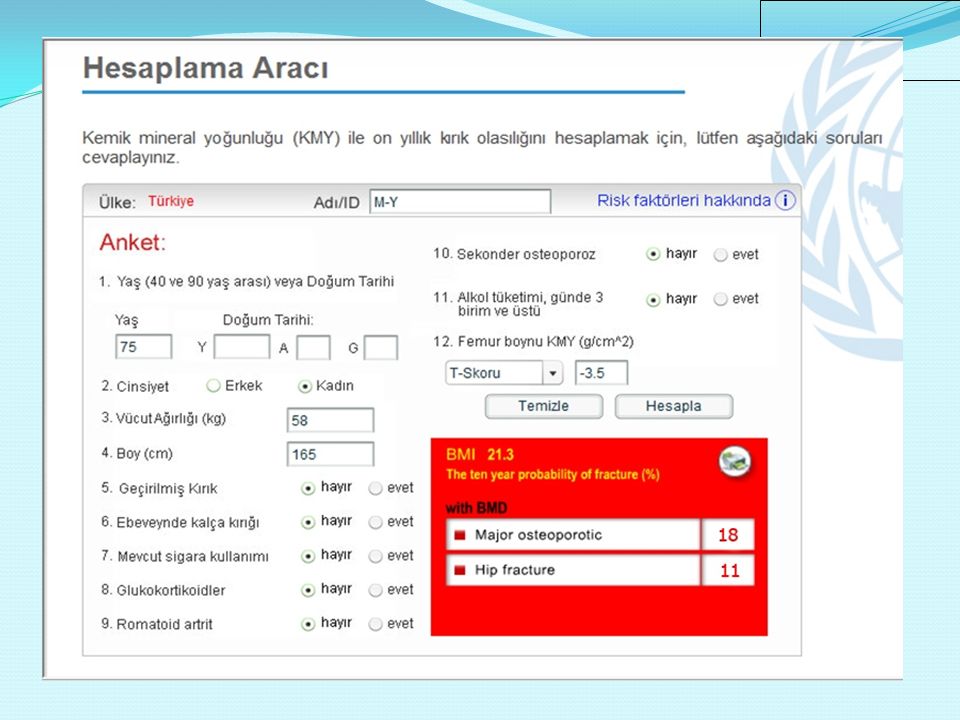 Kırık Riskinin Değerlendirmesi
FRAX skorlamasına göre; 

10 yıllık kalça kırığı riski ≥ %3

 Majör osteoporotik kırık riski ≥ %20 
tedaviye başlanması maliyet-etkin kabul edilmekte
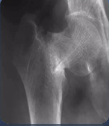 TEDAVİ
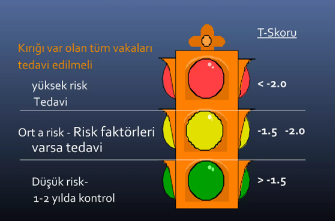 NONFARMAKOLOJİK TEDAVİ-KALSİYUM
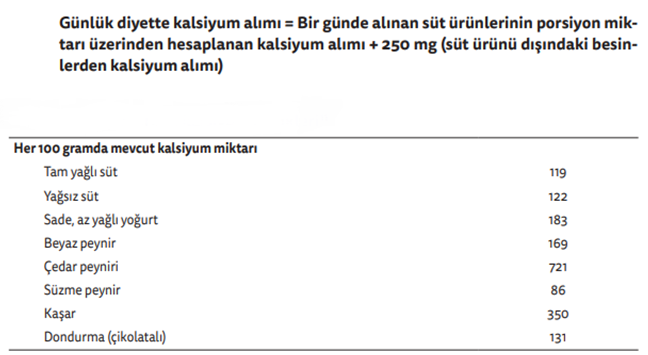 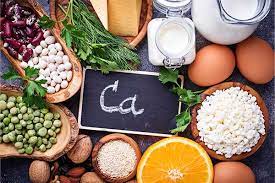 Türkiye Endokrinoloji ve Metabolizma Derneği Osteoporoz ve Metabolik Kemik Hastalıkları Tanı ve Tedavi Kılavuzu
Premenopozal kadınlarda ve 50-70 yaş arası erkeklerde 1000 mg/gün 
Postmenopozal kadınlarda ve 70 yaş üstü erkeklerde 1200 mg/gün
[Speaker Notes: Kafein içeren ve sodalı içecekler idrardan kalsiyum atılımına yol açar.
(1 kupa kahve 4-6 mg  idrar Ca kayıp)
Bu kayıp 2-3 yemek kaşığı süt alımı ile giderilebilir.]
NONFARMAKOLOJİK TEDAVİ-D VİTAMİNİ
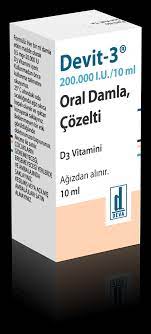 Premenopozal kadınlarda 800-1500 IU/gün

Postmenopozal kadınlarda 1500-2000 IU/gün

Serum 25(OH)D düzeylerinin 30 ng/ml’nin üzerinde olması hedeflenmelidir

Serum 25(OH) D düzeyi ≤ 20 ng/ml olanlarda D vitamini yüklemesi gerekir
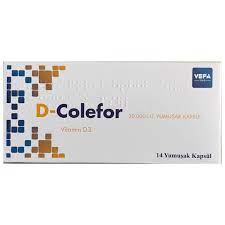 NONFARMAKOLOJİK TEDAVİ-EGZERSİZ
Kemik kütlesinin korunması, kırıkların önlenmesi ve düşme riskinin azaltılması için ağırlık taşıyıcı ve kas güçlendirici egzersiz yapılması önerilir. 


        


        Yerçekimine karşı yapılmadığından, yüzmenin kemikler üzerine                              o      olumlu etkisi yoktur.
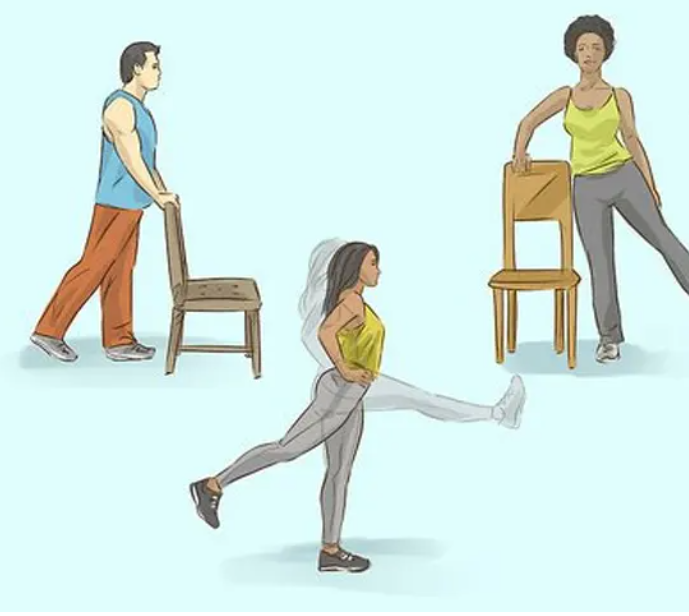 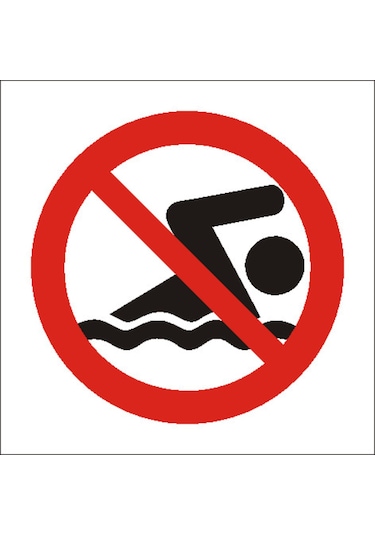 NONFARMAKOLOJİK TEDAVİ-EGZERSİZ
Ağırlık taşıyıcı egzersizler 
Yürüyüş
Dans
Ağırlık kaldırma  
Tenis
Kas güçlendirici egzersizler
Yoga
Pilates 
Direnç egzersizleri
Sırt/postür egzersizleri
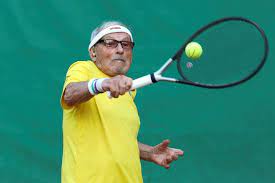 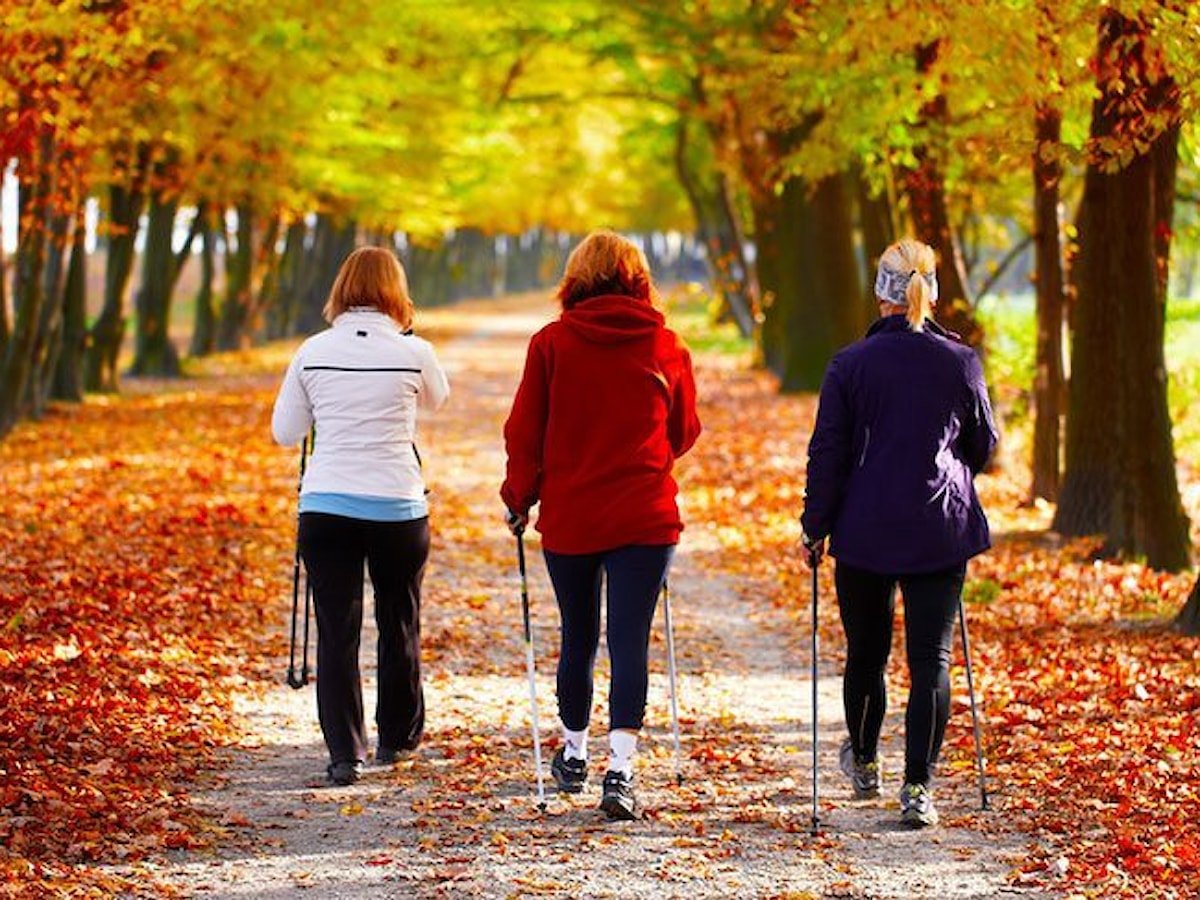 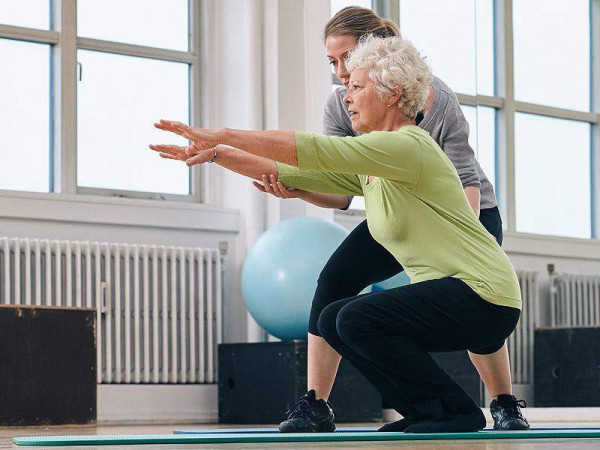 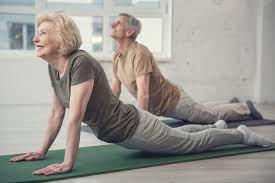 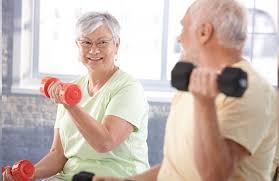 [Speaker Notes: Sigara ve alkol alımının kesilmesi
Düşme riskinin azaltılması (banyo, halı, terlik, vb..)]
FARMAKOLOJİK TEDAVİ
Kalça kırığı ya da klinik ya da görüntüleme ile saptanan vertebra kırığı bulunması (böyle hastalarda T skoru önemsiz)

 Femur boynu, total kalça ya da lumbal vertebralardaki T skorun ≤ -2.5 olması

 T skorun -1 ile -2.5 arasında olduğu (osteopeni) düşük kemik kütlesi durumunda ,
                         FRAX skorlamasıyla  ; 10 yıllık kalça kırığı riski ≥ %3 
                                                            Majör osteoporotik kırık riski ≥ %20
FARMAKOLOJİK TEDAVİ
Bisfosfonatlar (Alendronat,Risedronat,İbandronat,Zolendronik asit))

Östrojenler  

Kalsitonin 

Raloksifen (östrojen agonist/antagonisti) 

Doku selektif östrojen kompleks (Premenopozal kadınlarda kontrendike) 

Paratiroid hormonu  (Teriparatid) 

Denosumab (RANKL inhibitörü)
[Speaker Notes: Antirezorptif
Anabolik]
FARMAKOLOJİK TEDAVİ
Bisfosfonatlar 

Pirofosfat analoglarıdır. Bunlar, hidroksiapatit kristallerine bağlanarak kemiğe entegre olurlar.
Osteoklastların fonksiyonlarını ve çoğalmalarını inhibe eder. Osteoklast apoptozisini artırır. Kemik kütlesini artırarak kırık riskini önemli ölçüde azaltırlar.
Oral yararlanımları %1-3 arasında olmasına rağmen çok uzun süreler kemik retansiyonu devam eder. Uzun kemik retansiyon süresi ve remodeling olayının sürekliliği nedeniyle gebe kalma olasılığı/ isteği olan fertil kadınlarda bisfosfonatlar önerilmemelidir.
FARMAKOLOJİK TEDAVİ
Bisfosfonatların Kullanımı

Sabah aç, bir bardak suyla 
Alendronat ve risedronat için 30 dakika,
İbandronat için 60 dakika

Sırt üstü uzanılmamalı

Su dışındaki başka sıvılar, ilacın yemekle alınması ve yemek sonrası iki saat içinde alınan ve emilimi etkileyecek ilaçlarla (kalsiyum, magnezyum, demir, aluminyum) emilim miktarı önemli ölçüde azalmaktadır.
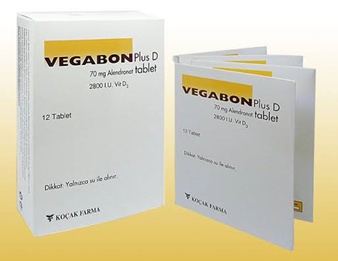 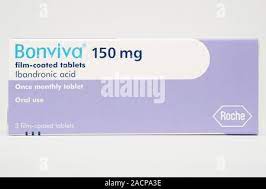 FARMAKOLOJİK TEDAVİ
Bifosfonatların Kontrendikasyonları:

Hipersensitivite
Hipokalsemi 
Böbrek fonksiyon bozuklukları
Aktif üst gastrointestinal sorun 
İlacı aldıktan sonra oturamayacak durumda
Anatomik-fonksiyonel özofagus sorunu (akalazya-striktür) bulunan hastalara verilmemelidir.
TEDAVİNİN İZLENMESİ
Kemik Mineral Yoğunluğu

Tedavi altında olan hastalarda yılda bir  
 Teriparatid tedavisi alanlarda 6 ayda bir  
 Sekonder osteoporozu olanlarda, glukokortikoid kullanlarda 6 ay ya da yılda bir
Kemik mineral yoğunluğunun değişmemesi veya artış göstermesi tedaviye yanıt alındığını gösterir.

Yıllık boy ölçümleri yapılmalı, 2 cm veya daha fazla boy kısalması olanlarda vertebral görüntüleme yapılmalıdır.
Gebelik ve Laktasyona Bağlı Osteoporoz
Genellikle ilk gebelikte ve son trimester/erken postpartum 
şiddetli sırt/bel ağrısı
boyda kısalma

Laktasyonun bitmesiyle KMY artışı başlar

Tedavi yaklaşımları mümkün olduğunca konservatif olmalıdır
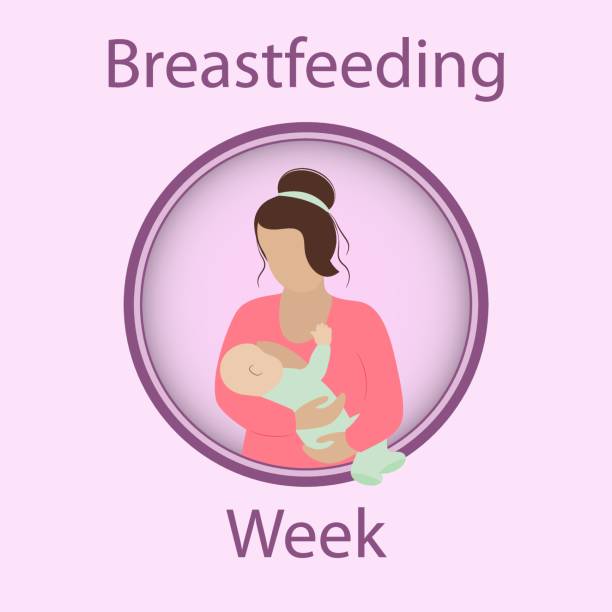 [Speaker Notes: Nadir görülür ve genellikle kendi kendini sınırlar]
Glukokortikoid Osteoporozu
Sekonder osteoporozun en sık görülen nedenlerindendir.

Kırık riski için minimum glukokortikoid dozu 5 mg/gün ve en az kullanım süresi 3 aydır

Kırık riski tedavi başlangıcının ilk 3- 6 ayında en yüksektir. Vertebra ve femur boynu kırıkları

Glukokortikoid kesilince, kırık riski azalır.
Glukokortikoid Osteoporozu
Tipik olarak ani eğilme, ağırlık kaldırma ya da öksürük sonrasında akut sırt ağrısı ile semptom verir.

En düşük ve en kısa sürede kullanılmalıdır.

Ağırlık taşıyıcı egzersizler önerilir, sigara ve alkol kullanımı yasaklanmalıdır.
BAZI METABOLİK KEMİK HASTALIKLARI
ORGAN NAKLİ HASTALARINDA :Solid organ ya da hematopoetik kök hücre nakillerinin transplantasyon öncesi ve sonrası dönemlerinde

BARİATRİK CERRAHİ SONRASI :Yeterli D vitamini ,kalsiyum emiliminin olmamasına bağlı gelişen sekonder hiperparatiroidizm ve hızlı kilo kaybına bağlı kemiklerden mekanik yükün çekilmesi

DİYABET:Metabolik değişiklikler kemik 
metabolizmasını etkiler.Kırık riski artmıştır.
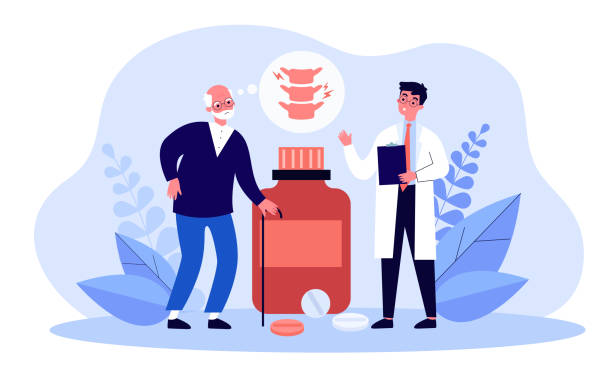 KAYNAKÇA
Türkiye Endokrinoloji ve Metabolizma Derneği Osteoporoz ve Metabolik Kemik Hastalıkları Tanı ve Tedavi Kılavuzu
UpToDate
Epidemiology of Osteoporosis and Data for Turkey, Tansu ARASIL, Ankara Üniversitesi Tıp Fakültesi, Fiziksel Tıp ve Rehabilitasyon AD, Emekli Öğr. Üy., Ankara
Meray J, Peker Ö. Osteoporozda Tanı ve Tedavi. İstanbul: Gelanos Yayınevi; 2012. p.7-147.
OSTEOPOROZ VE TEDAVİSİ Pelin KIŞLAK1 , Fatma GENÇ Lectio Scientific Journal of Health and Natural Sciences July 2019, Volume 3, Issue 1, 1--18
TEŞEKKÜRLER